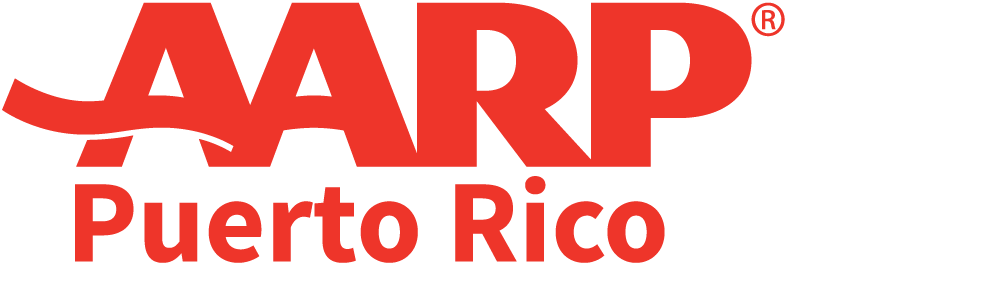 A NEW APPROACH TO AGING IN PUERTO RICO:LAW 121-2019Eddie Olivera Robles, Esq.Associate State Director for AdvocacyAARP Puerto Rico State Office
About AARP
We are the largest non-profit, non-partisan organization in the United States dedicated to empowering people 50 and older to choose how they live as they age. AARP is a membership organization with a social mission. In addition to offering products and services to members nationwide, AARP has 53 State Offices that promote our advocacy, community outreach and multicultural agenda, including Puerto Rico, where we have 90,000 members and over 30 local chapters.
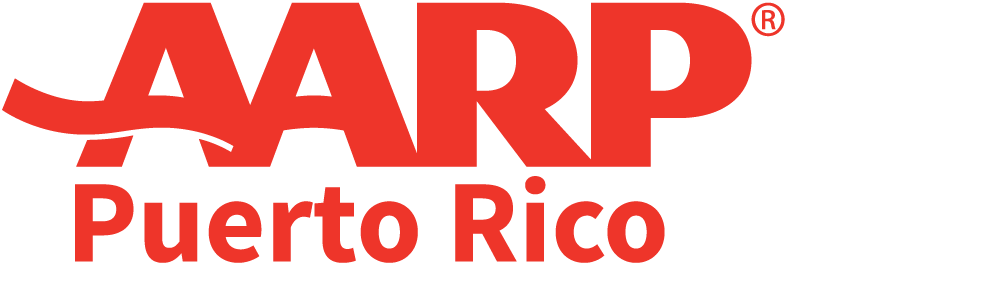 OBJECTIVES FOR TODAY:
Population shift in P.R.: Changing generations, changing vision.

“New” trends in aging perspectives: Disrupt aging and the need to transform public policy.

Brief overview of Law 121-2019

“Next steps” for AARP.
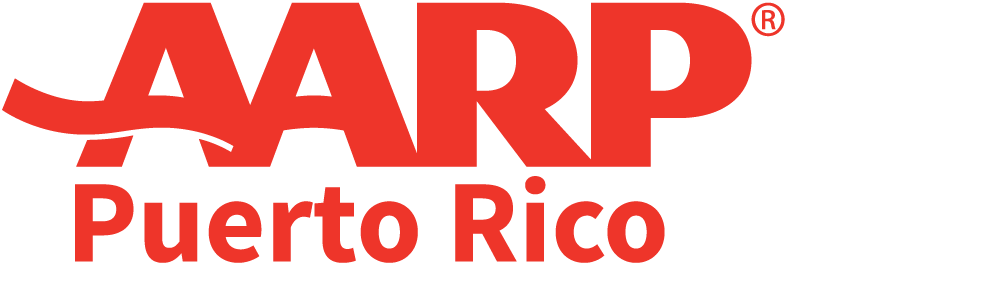 PUERTO RICO: POPULATION TRENDS
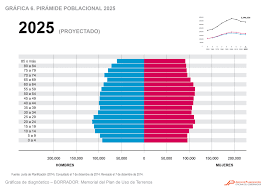 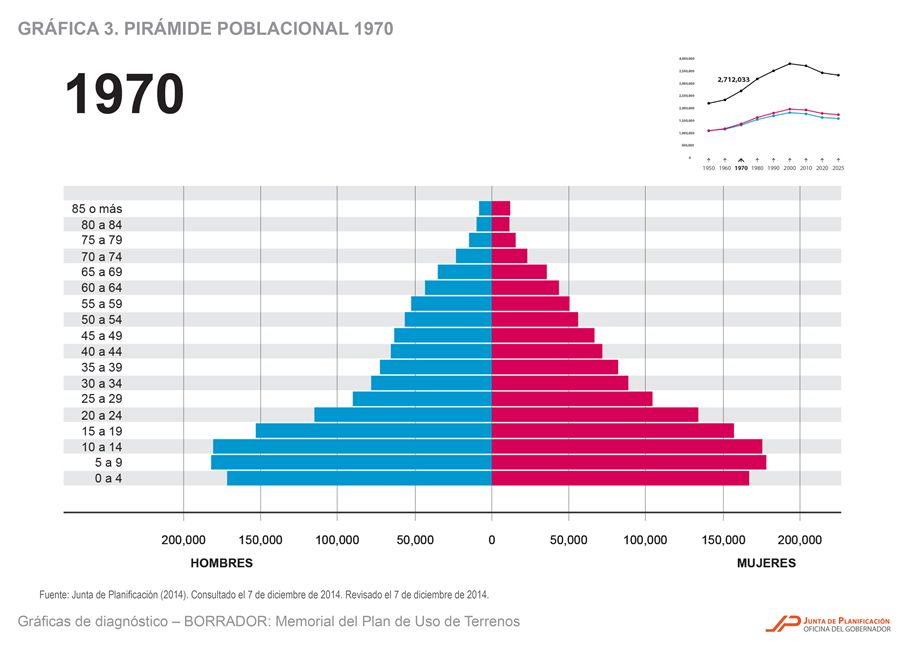 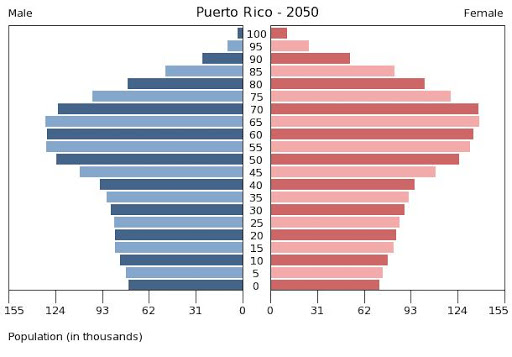 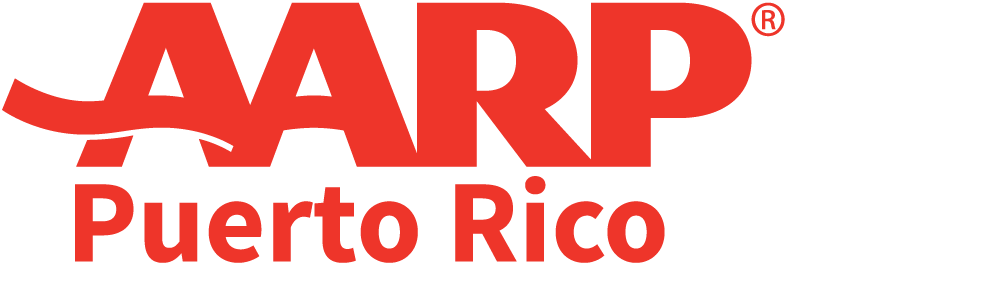 The Old View
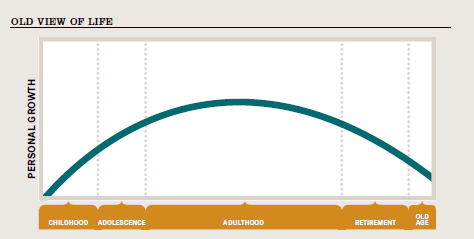 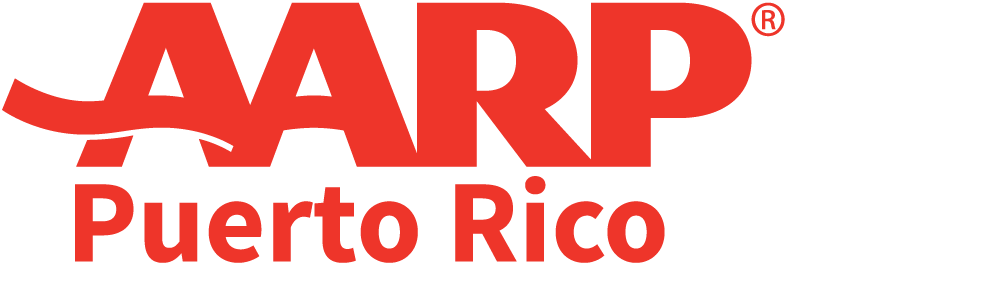 The New View
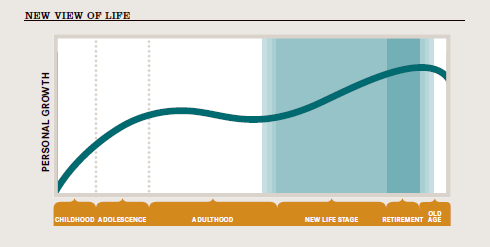 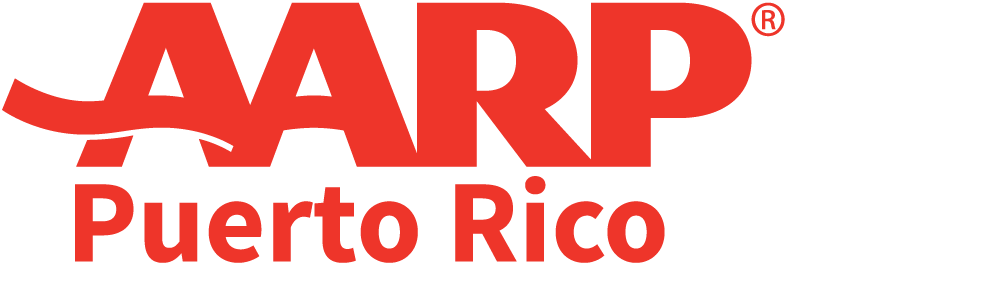 [Speaker Notes: Todo eso ha cambiado debido al aumento en la expectativa de vida, la tecnología en el campo de la salud y en la mentalidad de la generación de los “baby boomers”, que desean y aspiran a mantenerse activos y entrar en nuevas etapas de desarrollo personal antes y después del retiro.

 Hoy día, muchas personas continúan trabajando después de la edad de retiro, vuelven a estudiar o inician nuevas carreras. Después de retrirarnos, muchos aprovechamos ese tiempo que por primera vez en muchos años tenemos a nuestra disposición para hacer todas las cosas que habíamos querido hacer anteriormente: escribir, hacer yoga, viajar, etc. 

La nueva curva implica precisamente nuestro anhelos. Ese plan de vida para los años despues del retiro. Cumplir los suenos que siempre hemos tenido y que hemos sacrificado por las responsabilidades de la vida. Esta nueva curva es la oportunidad de tener un proposito de vida por el bien del colectivo con nuestras experiencias y sabiduria que solo dan los años.]
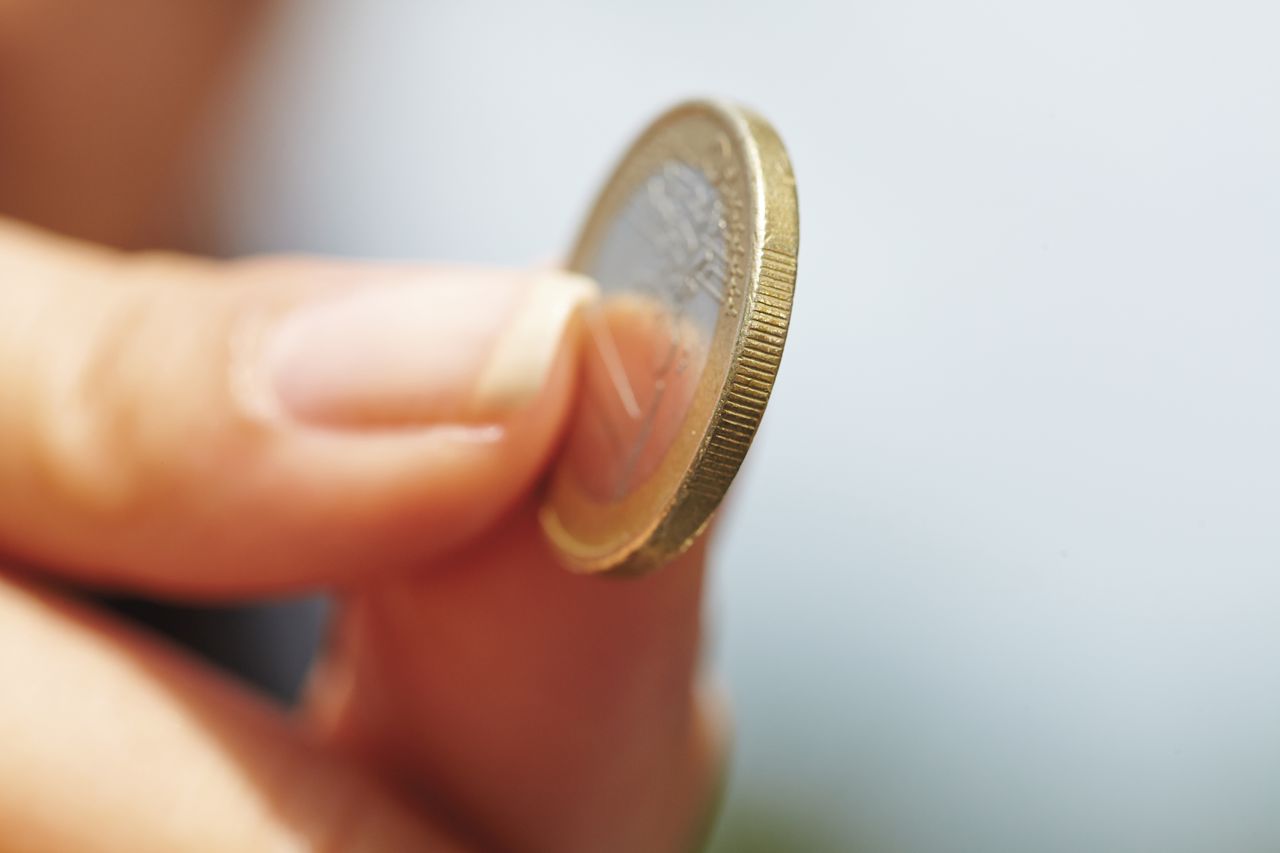 Two-sided perception 
of aging: 
Vulnerability
Vs 
Possibility.
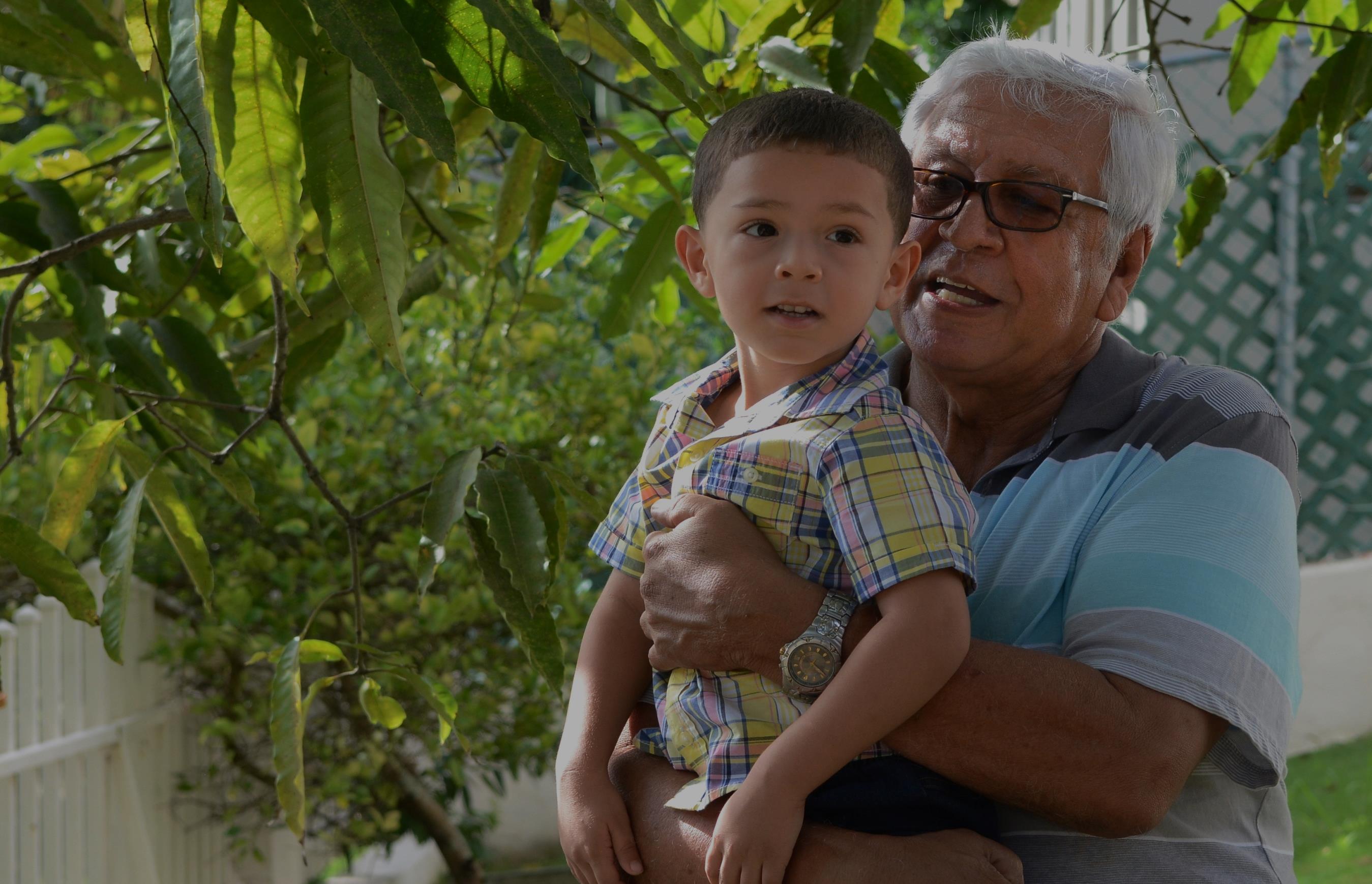 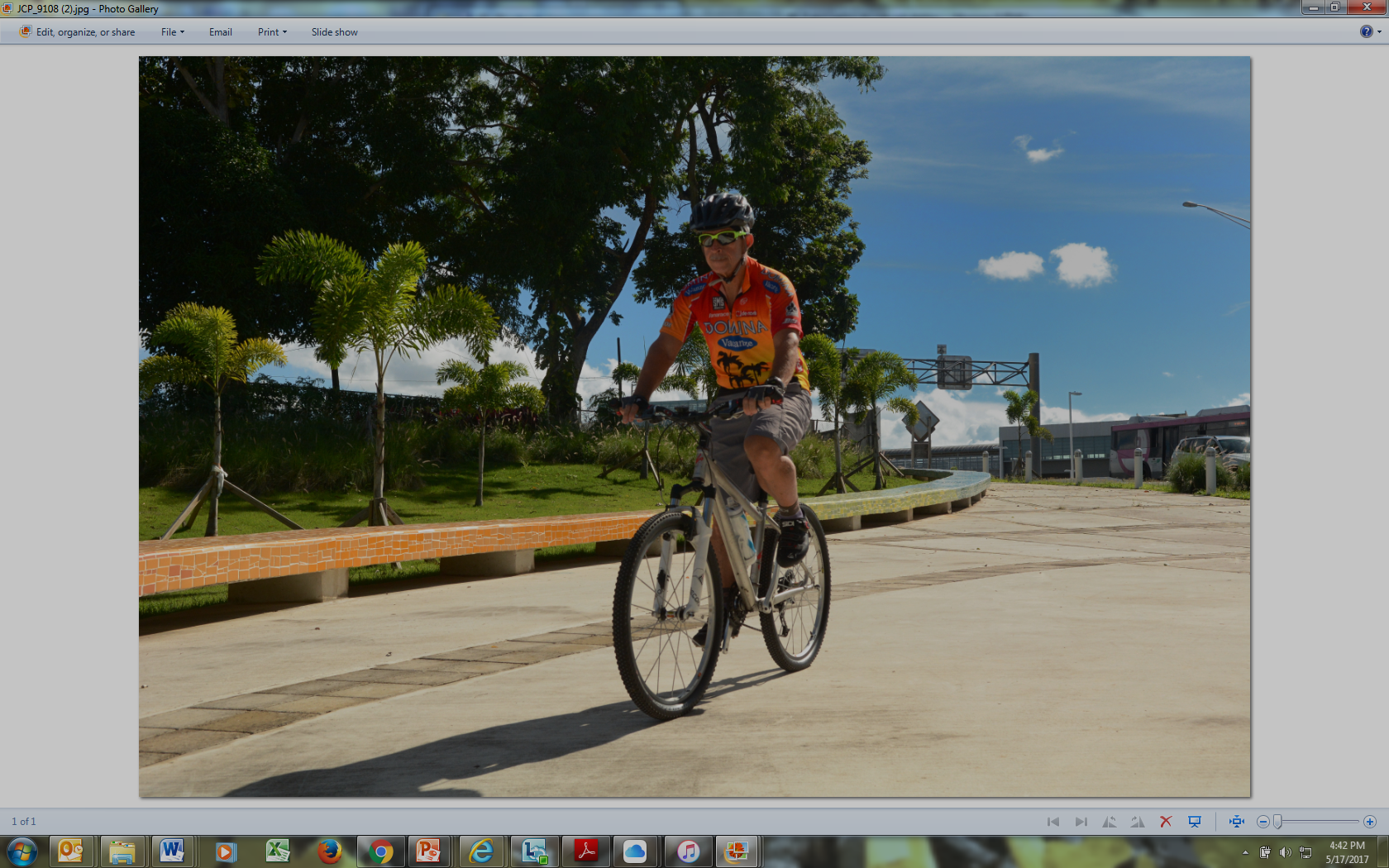 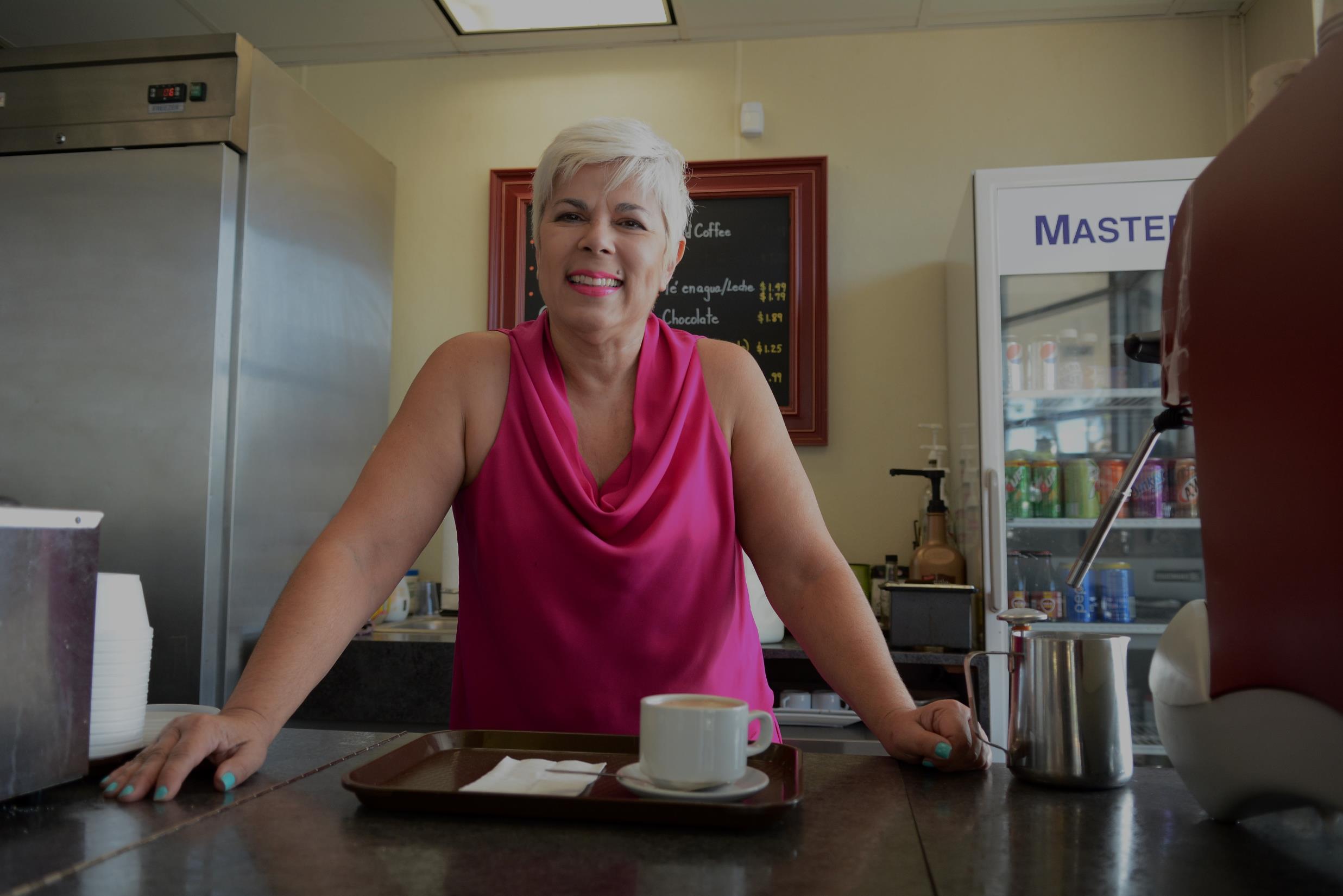 We are more aware of active and healthy lifestyles…
We support our families and communities…
We are working, planning and reinventing…
[Speaker Notes: We’re staying healthier longer. 
We’re taking care of ourselves, our children, our partners, our friends, our parents, our communities.
We’re planning, shifting careers, texting, volunteering, dating, writing, etc. (Note: Feel free to give your own examples here.)]
“DISRUPT AGING:”
From:
To:
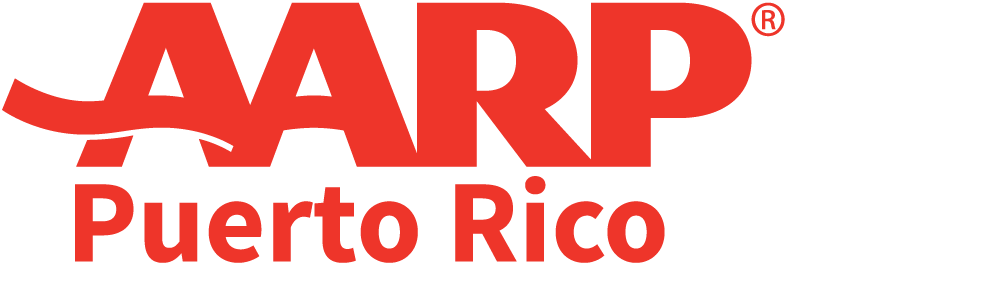 Aging is growing.
Aging is losing.
Aging creates 
opportunities.
Aging poses 
challenges.
Older adults 
as a burden.
Older adults
as a “social asset.”
“DISRUPT AGING:”
From:
To:
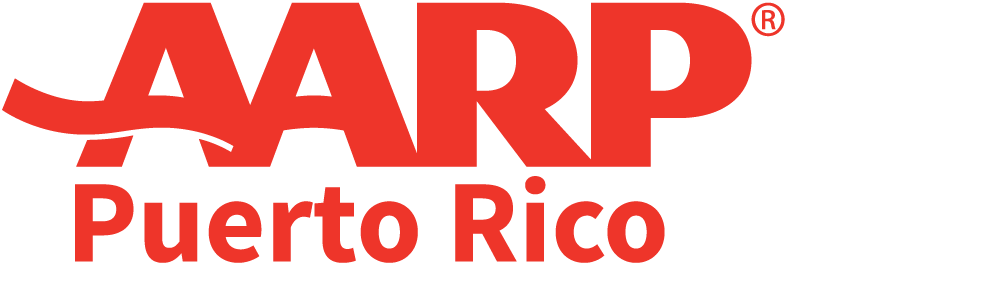 Equality.
“Ageism.”
Active aging.
“Passive” aging.
Public policy based on
paternalism and bias.
Public policy based on 
dignity and empowerment.
“Ageism”
Ageism is defined as the denial of basic human rights of older persons and is considered one of the most pervasive prejudices across human society.
Ageism is a fairly recent coinage on the analogy of ‘racism’ and ‘sexism.’ Definition: Treating a person less favorably than others because of his or her chronological age.
Three main areas in which such discrimination operates: Employment, the general treatment of older people, and the distribution of resources.
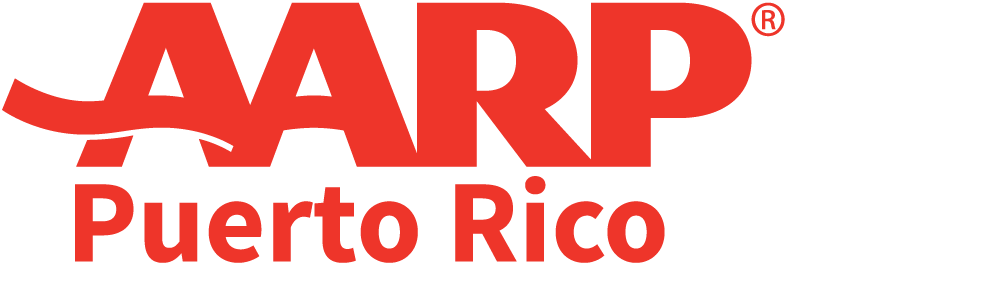 Active aging:
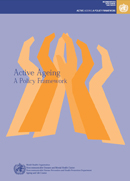 The World Health Organization (WHO) defines active ageing as “… the process of optimizing opportunities for health, participation, and security in order to enhance quality of life as people age…”
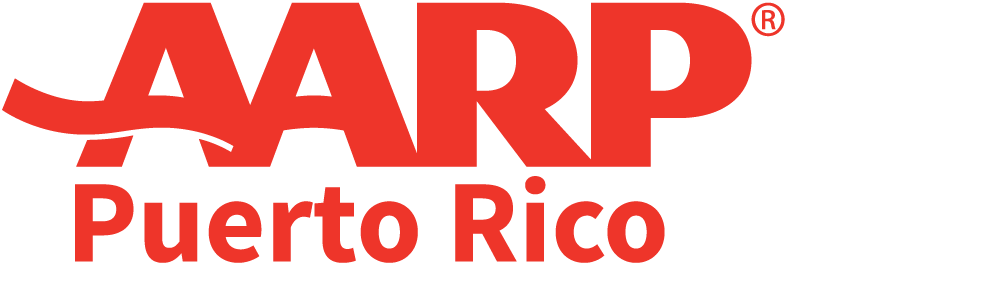 New vision, new policies…
The new “policy framework” of active aging calls for the need of public policies that recognize older adults as active and enterprising, fighting for dignity and self determination in the socioeconomic spheres; thus redefining what it means to live and age throughout all stages of our lives.
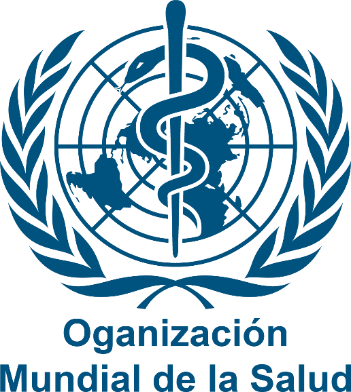 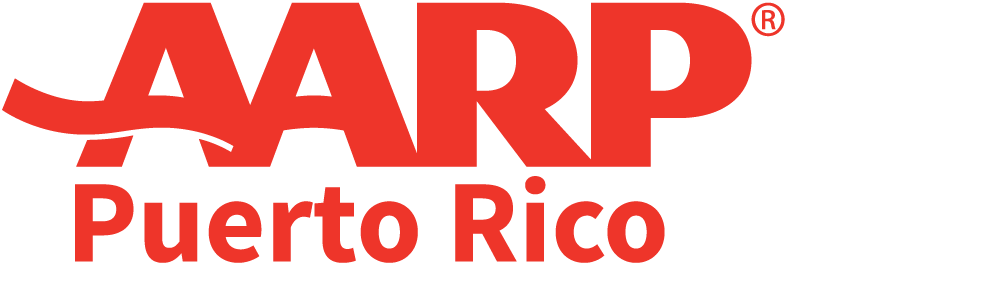 The New Bill of Rights and the Government’s Public Policy in favor of the Adult Population (Law 121-2019).Policy aspects
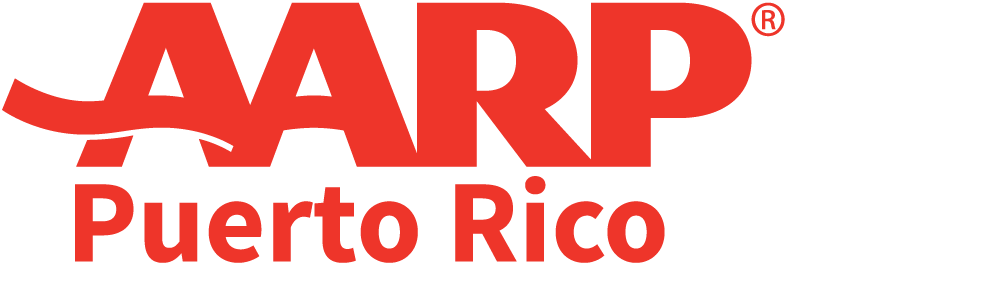 Law 121-2019: Change of focus.
New policy visión based on active aging..
Comprehensive view:



Promotes activity and participation in all social, economic, cultutral, and political aspcects.
More inclusive – Replaces “edad avanzada” for “adulto mayor.”
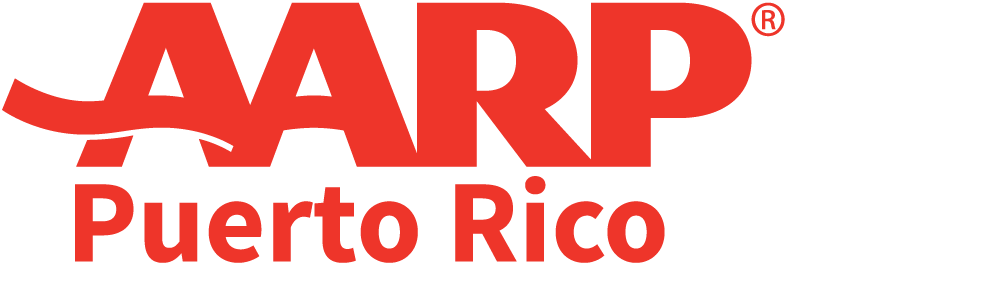 New public policy (Article 2)Primer objetivo - Acceso a Servicios y Vida Saludable
Extender la expectativa de vida saludable, promoviendo la salud, el envejecimiento activo y la participación social mediante:

Acceso a servicios de calidad 
Un sistema de cuido integral y continuo que facilite la inclusión social y la vida en comunidad.
Estudios y especialistas geriátricos y gerontólogos entre los profesionales de la salud y sociales.
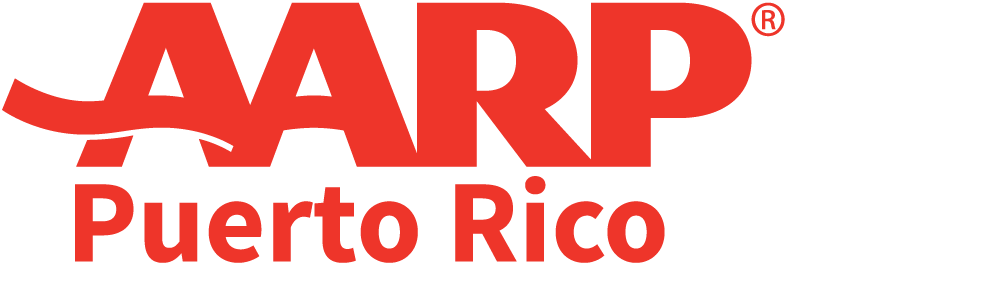 New public policy (Article 2)  Segundo objetivo - Bienestar económico y prosperidad.
Propiciar oportunidades de bienestar económico o, el acceso a programas gubernamentales que le permitan atender sus necesidades básicas:   

Prolongar la vida laboral productiva según el deseo.
Fomentar la protección de los activos y educar sobre fraude y explotación financiera.
Promover la capacitación en temas de planificación y manejo de finanzas para una seguridad financiera en el retiro.
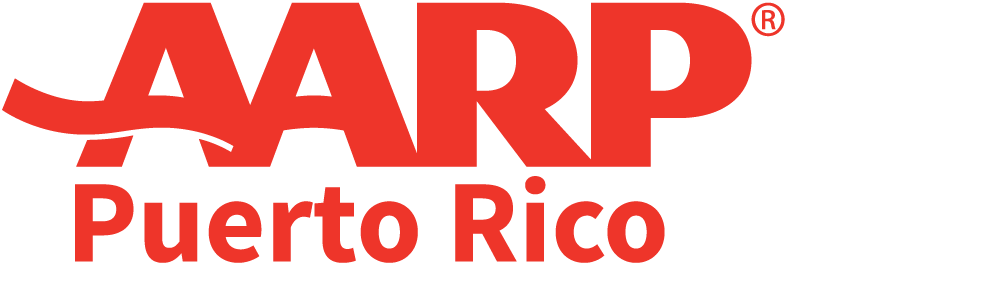 New public policy (Article 2)  Tercer objetivo - Vida en comunidad con dignidad y acceso.
Facilitar el vivir en comunidad con dignidad y acceso a servicios esenciales:

Una vivienda apropiada y segura en un ambiente saludable.
Promoción de un mercado de vivienda alineado con la demografía.
Desarrollo vivienda en áreas urbanas para más integración y acceso a los servicios
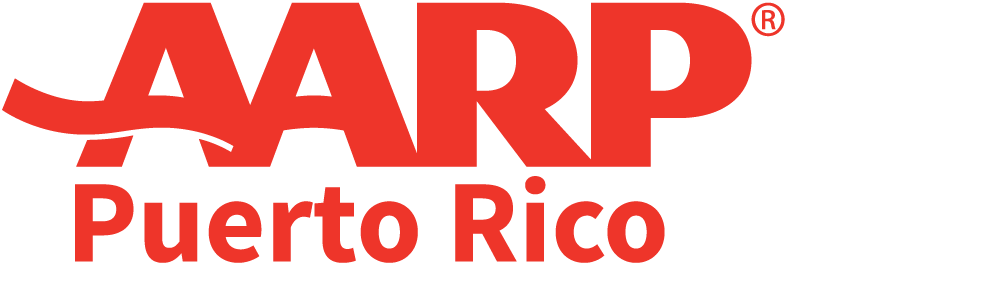 New public policy (Article 2)  Cuarto y quinto objetivo
4: Valor, Integración Y Respeto
5: Acceso a la justicia
Acceso a la justicia para hacer uso equitativo de los mecanismos y procesos establecidos para prevenir la violación de derechos individuales, resolver controversias y obtener remedios legales.
Protección de la salud física o mental y la propiedad contra amenazas, hostigamiento, coacción o perturbación.
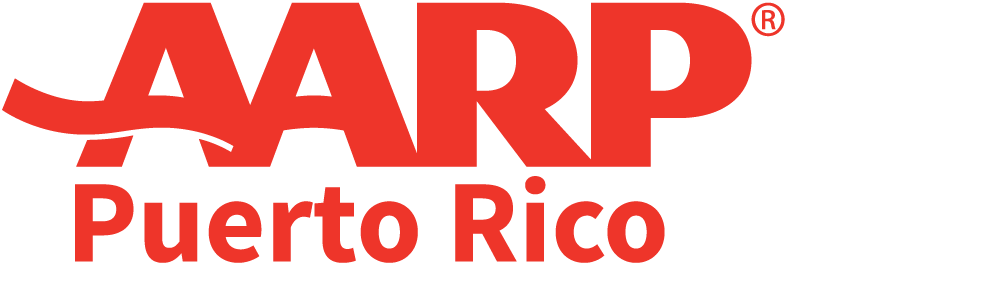 Ley anterior – Carta de Derechos Ley 121-1986Artículo 4 sobre “Derechos Generales” - Enfoque exclusivo en protección, integridad, dignidad y preferencia. EJEMPLOS:
Garantía de sus derechos y privilegios bajo nuestro sistema legal.
No sufrir interferencia, coacción, discrimen o represalia para o al ejercer sus derechos.
Recibir atención médica para la protección de su salud y su bienestar general.
Obtener empleo libre de discrimen por razón de edad. 
Ser escuchado, atendido y consultado en todos los asuntos que le afectan.
Escoger con qué pariente o parientes desea convivir o el lugar donde desea hacerlo.
Disfrutar y tener acceso a programas de servicios recreativos, deportivos y culturales en la comunidad.
No ser objeto de restricción involuntaria en un hospital, hogar sustituto o residencial a menos que exista una orden médica o legal que así lo disponga.
Recibir protección y seguridad física y social contra abusos físicos, emocionales o presiones psicológicas.
Disfrutar de un ambiente de tranquilidad y solaz.
Acudir a las autoridades para reportar violaciones a sus derechos.
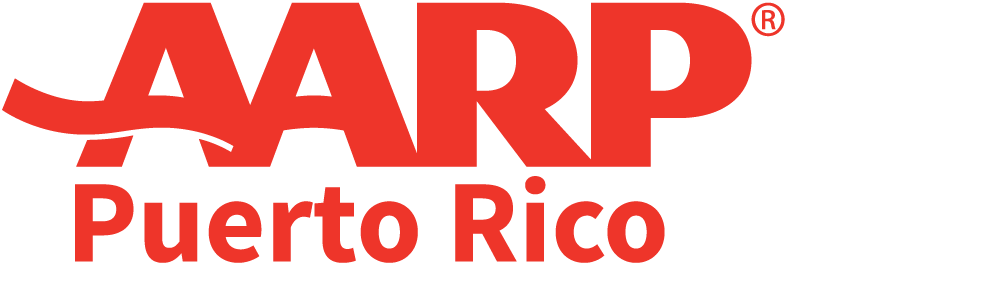 Nuevo artículo 4: Añade Derechos Generales
Rompe con este enfoque limitado de protección, expandiéndolo para incluir los siguientes temas (10 incisos nuevos):
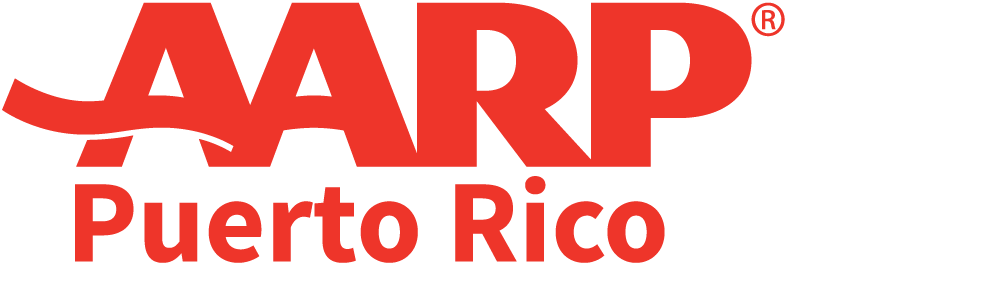 Artículos 5 al 7: Objetivos del Gobierno, sus agencias e instrumentalidades.
La nueva Carta de Derechos sienta las pautas para el funcionamiento de las agencias, enfocadas en aspectos de bienestar y envejecimiento activo. 
Propicia y ordena la colaboración interagencial de manera coordinada e integrada.
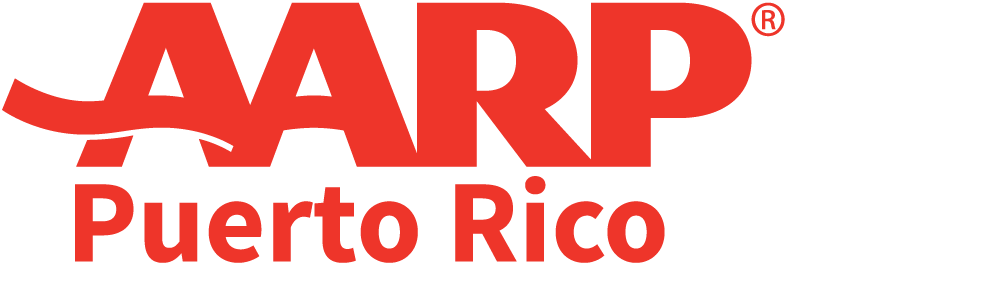 Artículo 8: Responsabilidades y Coordinación con otros componentes del Gobierno
“El Departamento de la Familia será el ente central en el aseguramiento del cumplimiento de la legislación, con el apoyo y cooperación de las agencias e instrumentalidades del Gobierno.” 
Serán colaboradores de la nueva legislación:
Municipios 
Los organismos de la sociedad civil
Las agencias e instrumentalidades públicas 
La Rama Judicial en el encausamiento de violaciones
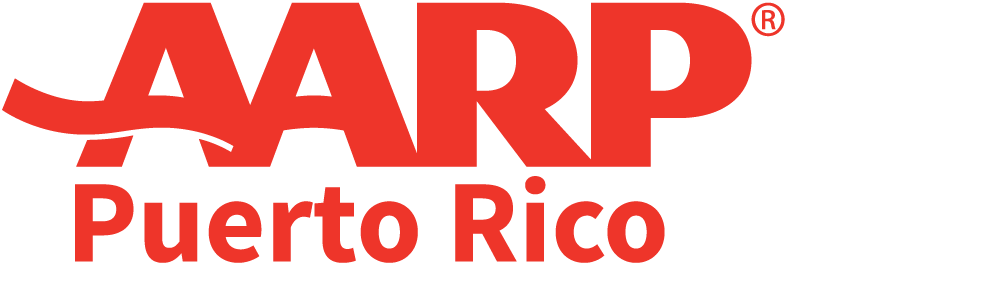 “Next steps” for AARP.
Sharing information and generating dialogue.
Elected officials
Partner organizations
Older adults and their families
Into action: Implementing an advocacy agenda
Committee to Implement Law 121
Following-up on commitments by the Administration
Special appointee at the Executive level and Governor’s Advisory Committee
Resources for Departamento de la Familia and commitment from agencies
Grasstops and Grassroots engagement
Eblasts/call to action
Social media engagement and phone communications
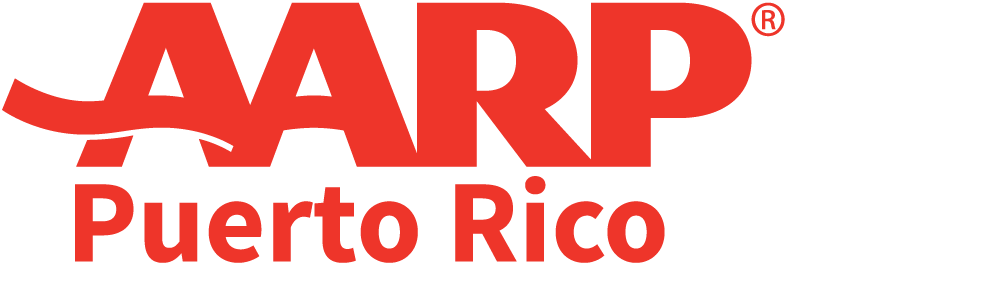 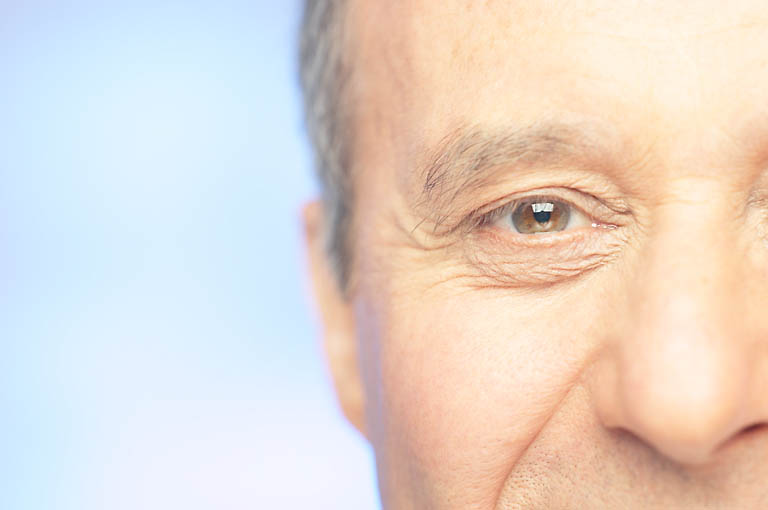 Be a part of the social transformation we deserve!
Thank you
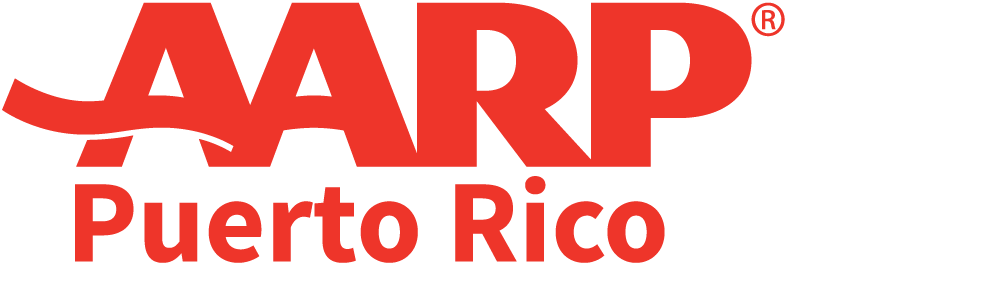